Use the first letters of the names of the things you see in the pictures and you will know what city we are going to travel
1
2
3
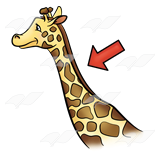 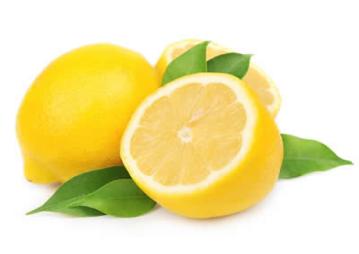 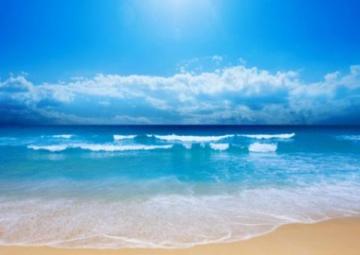 N
eck
L
O
emon
cean
4
6
5
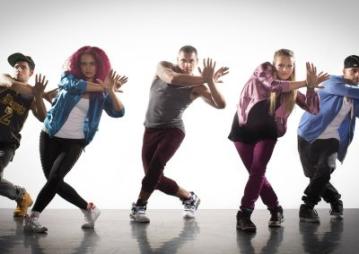 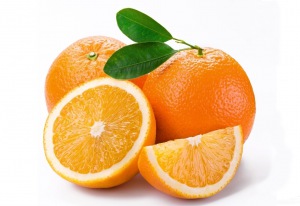 O
N
D
range
ight
ance
Agree or disagree

-Trafalgar Square is in Moscow. 
-London is the capital of the UK. 
-London is not an old city
- There are  a lot of places of interest  in London. 
- London is a beautiful city. 
London stands on the Amur River
In Backer street we can visit the museum of the most famous detective.
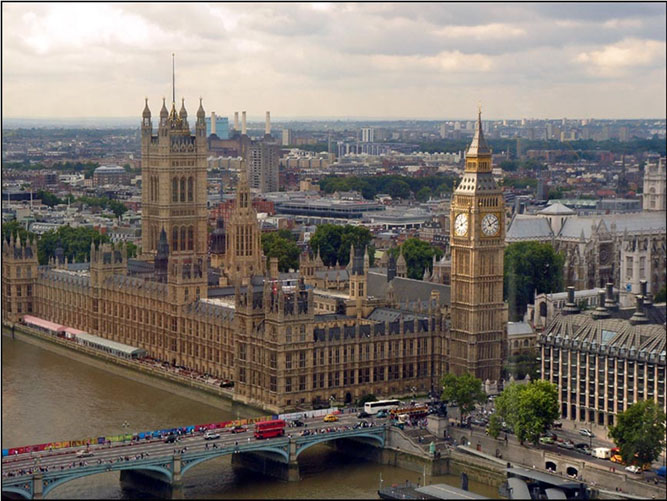 London and its Sights
Read and match
Big
Trafalgar 
Bloody
White
Buckingham
Westminster
The Houses of
The Tower of
The British
Palace
Tower 
Museum
London
Abbey
Ben
Square
Tower
Parliament
Мой Лондон умещается в руке – 

в чердачного кота улыбке странной,
В жемчужинах случайного тумана,
 
в английской розы белом лепестке.
Танцует круговую джигу чай

 в заварочной стеклянной бальной зале,
Отточенные кисточки мгновений

 раскрашивают контурные сны –
Я наконец-то научилась Лондон
 
опознавать, как место «там, где ты».
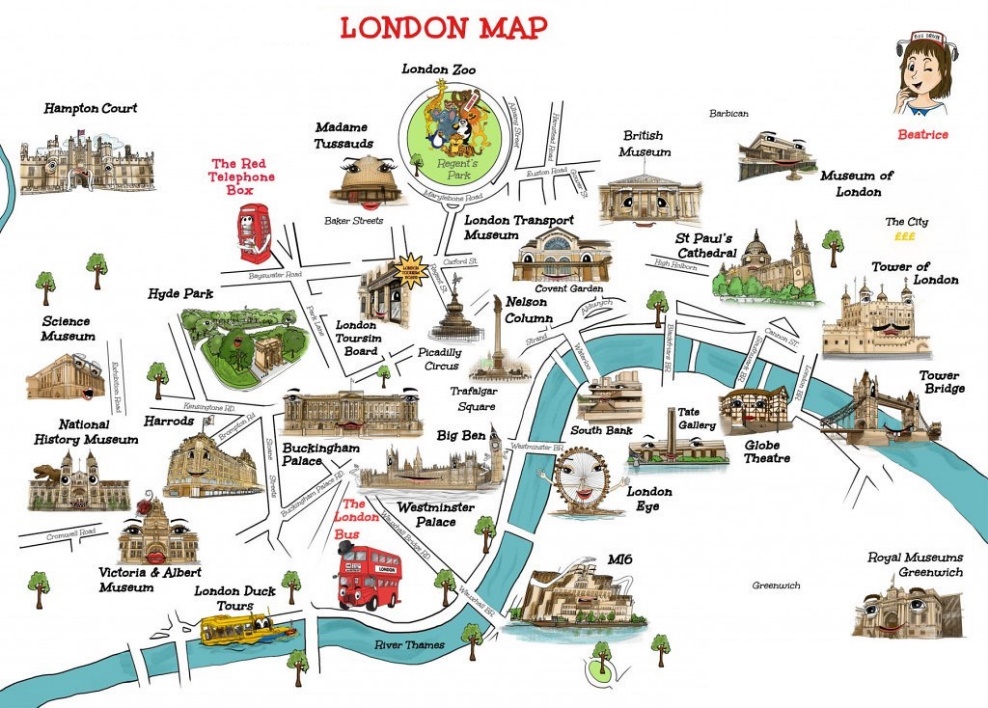 Bus Stop No.1
Museums
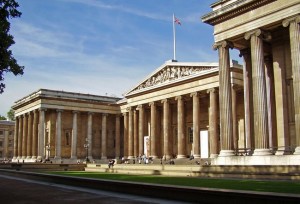 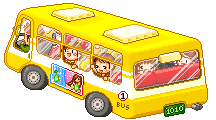 Museums
A. It is an art museum which has more than 2,300 paintings
1)Imperial War Museum
B. In this museum you can see the wax models of great characters in history and art
2) National 
Gallery
C. It is famous for its exhibition of dinosaur skeletons. It has five main collections: botany, entomology, mineralogy, paleontology and zoology
3) Natural History Museum
D. It has a big collection of military machines such as tanks and aeroplanes and many original uniforms of soldiers
4) London Transport Museum
5) Madam Tussaud’s Museum
E. From uniforms, posters and tickets to 
horse buses, electric trams and trolley buses – all these things you can find in this museum
Imperial War Museum
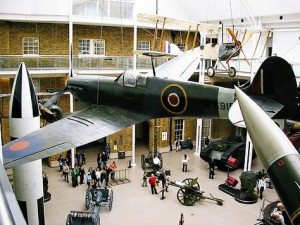 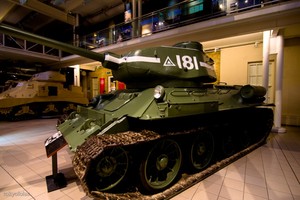 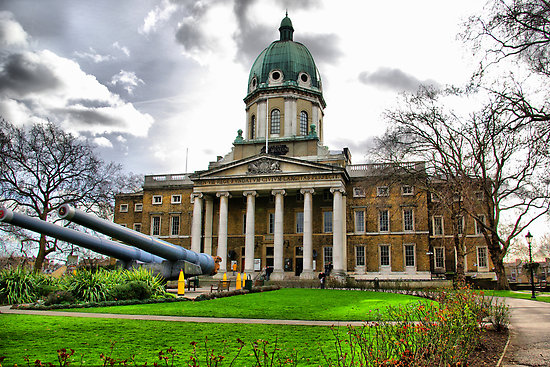 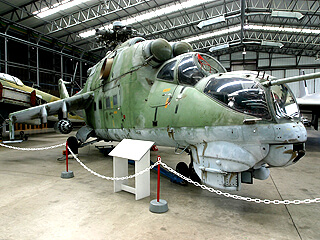 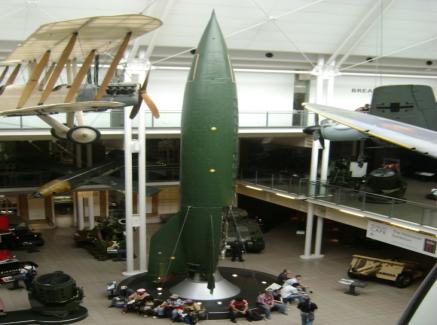 National Gallery
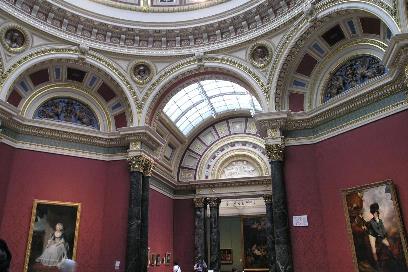 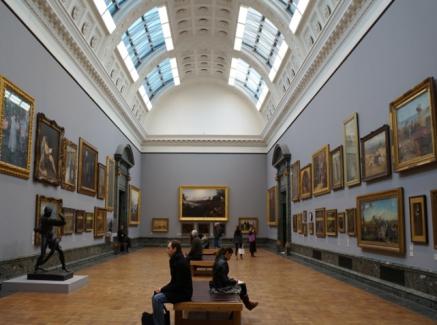 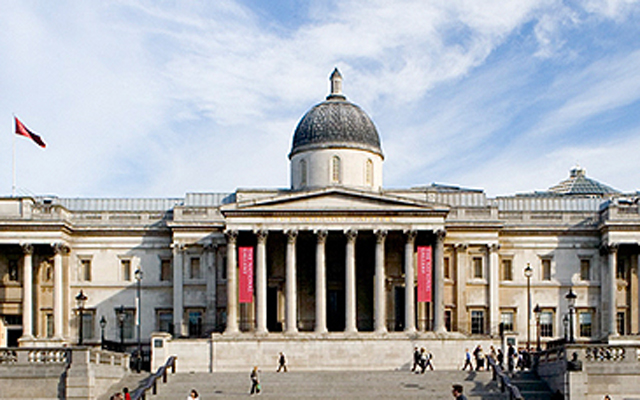 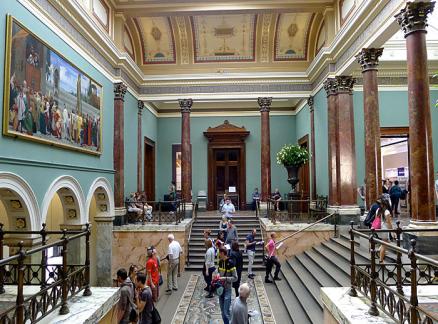 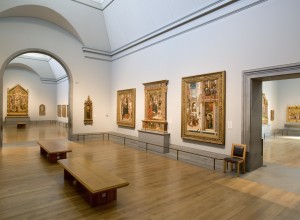 Natural History Museum
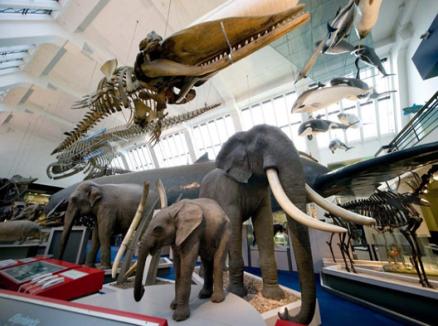 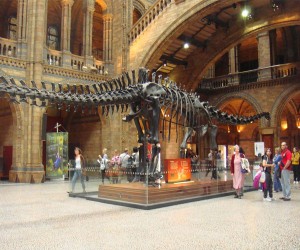 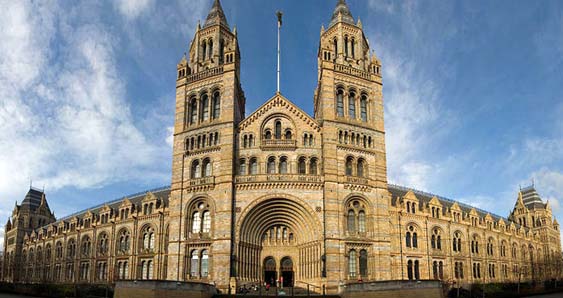 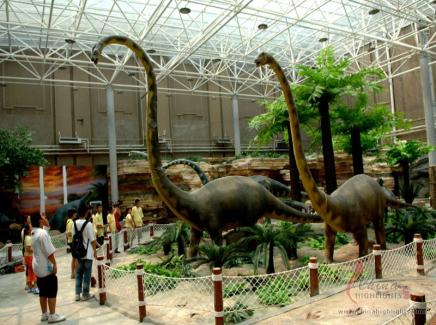 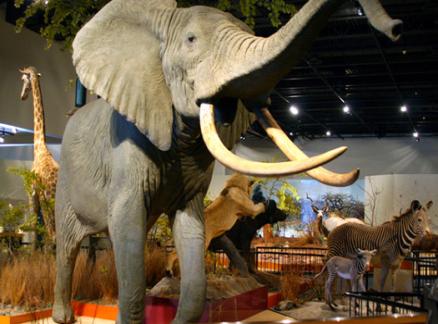 London Transport Museum
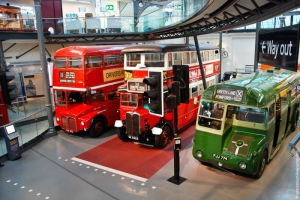 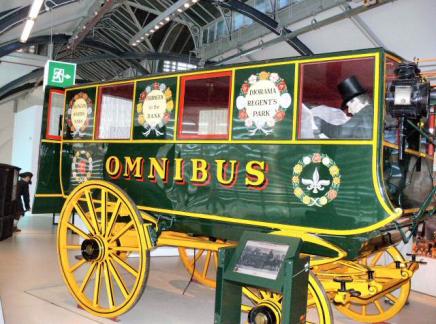 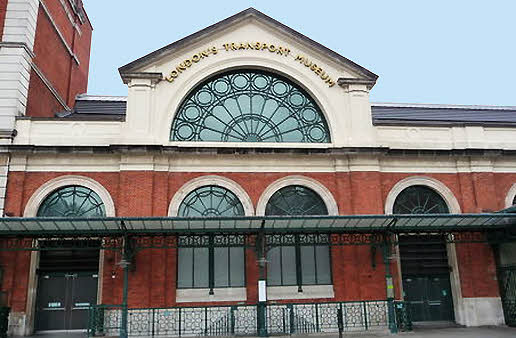 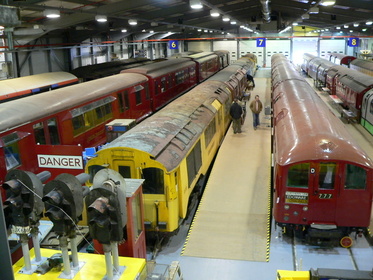 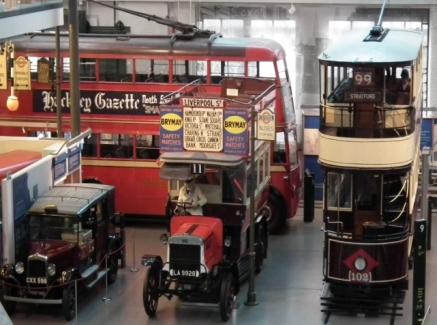 Madam Tussaud’s Museum
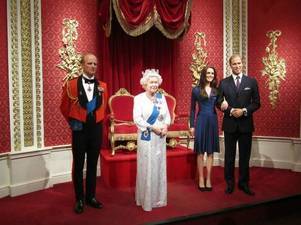 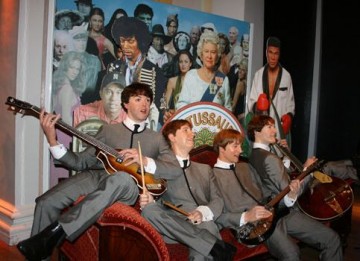 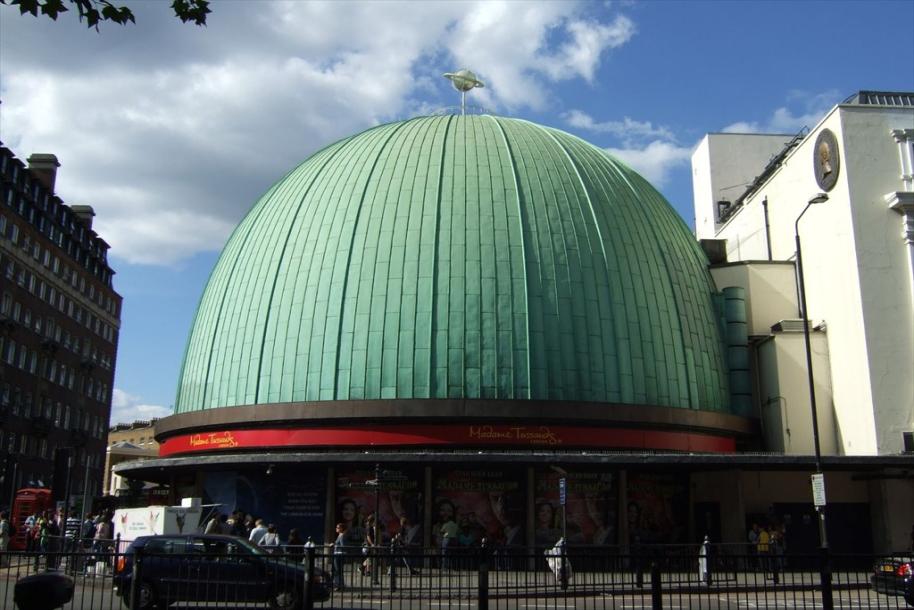 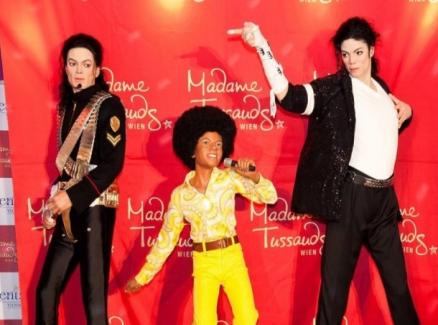 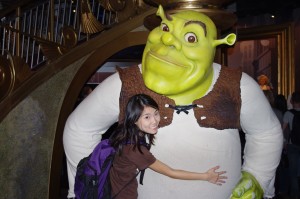 Up, down, up, down,
(Поднимаем руки вверх и вниз)
 Which is the way
(Разводим руки в стороны)
 To London town?
 Where? Where?
(Поворачиваемся в стороны)
 Up in the air,
(Смотрим вверх)
 Close your eyes –
(Закрываем глаза)
 And you are there!
(Открываем глаза)
Bus Stop No.2
Parks
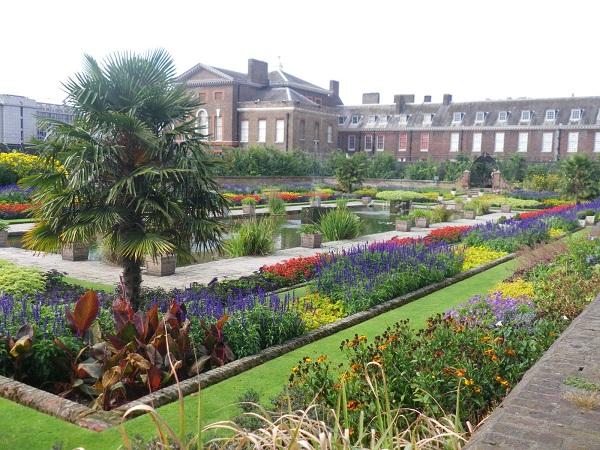 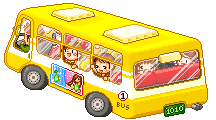 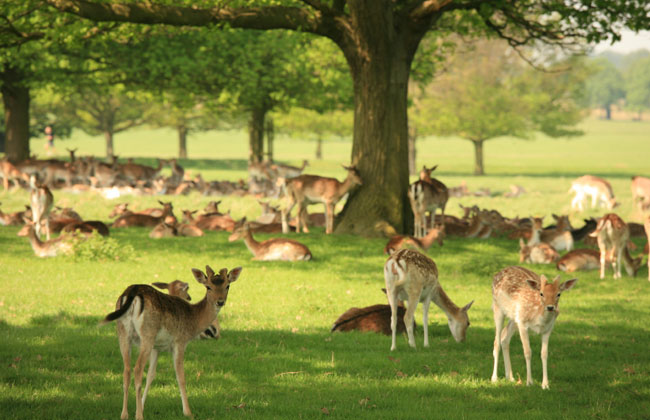 Hyde Park
Richmond Park
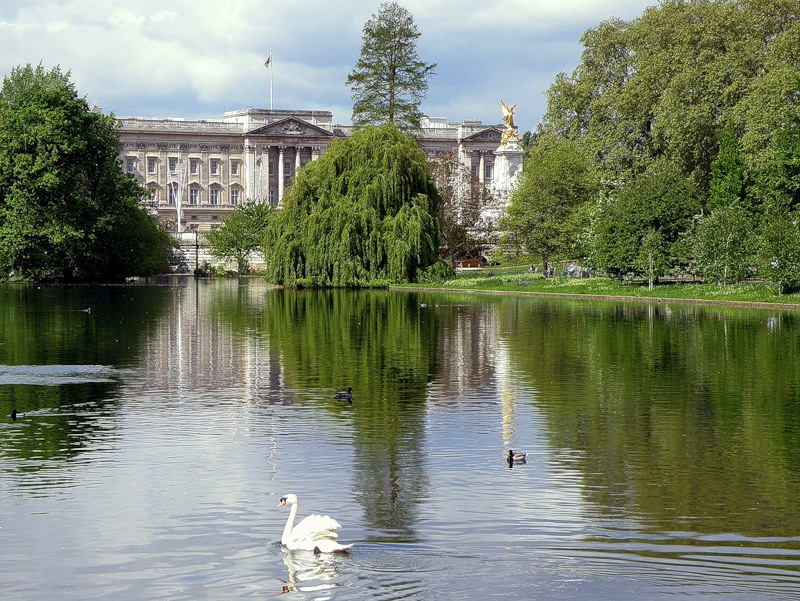 St James’s Park
Kensington Gardens
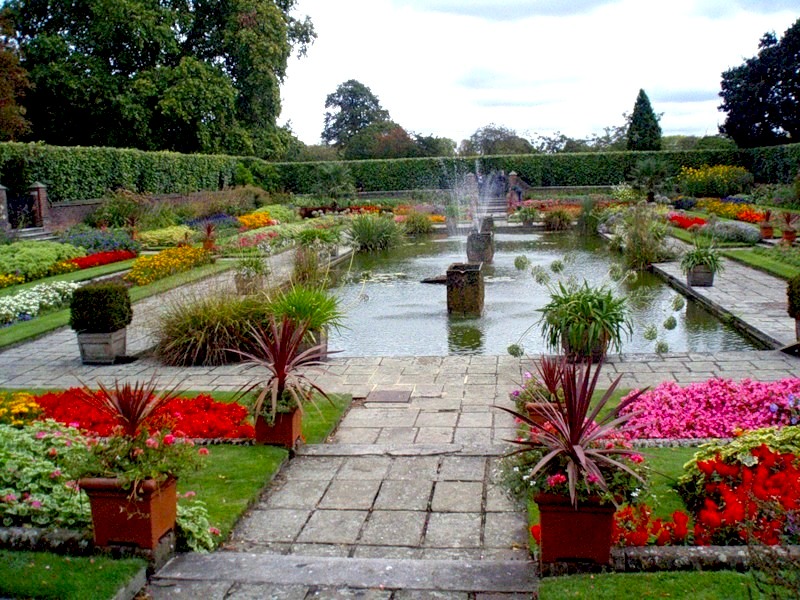 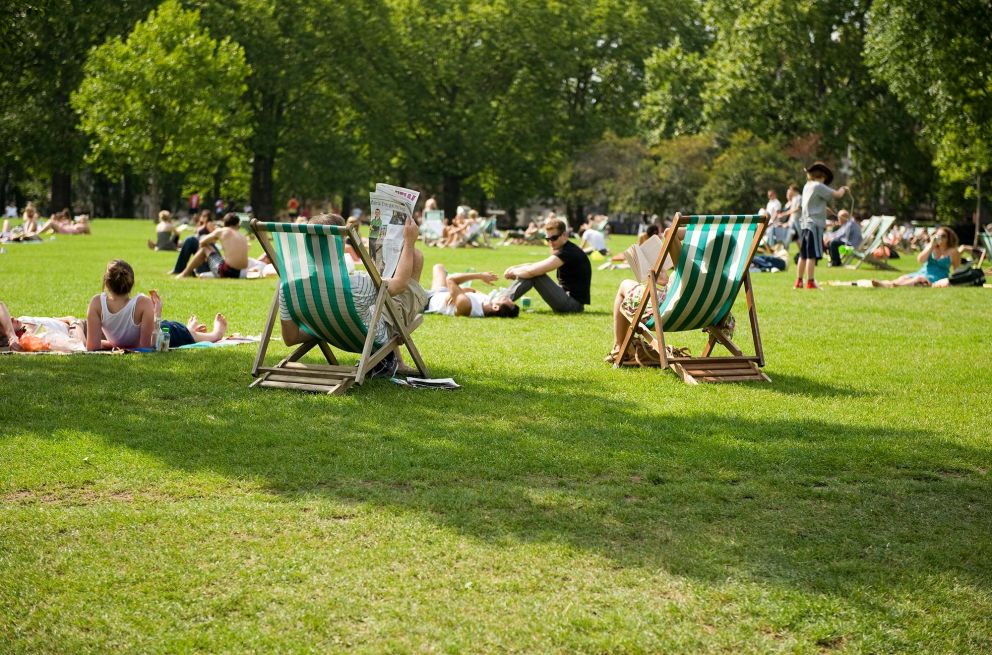 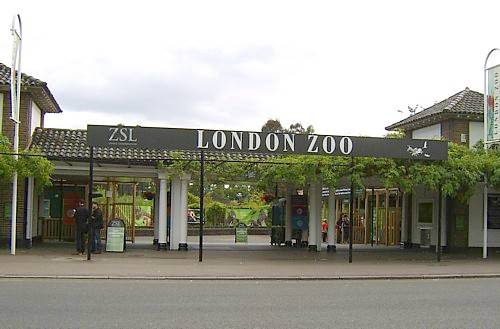 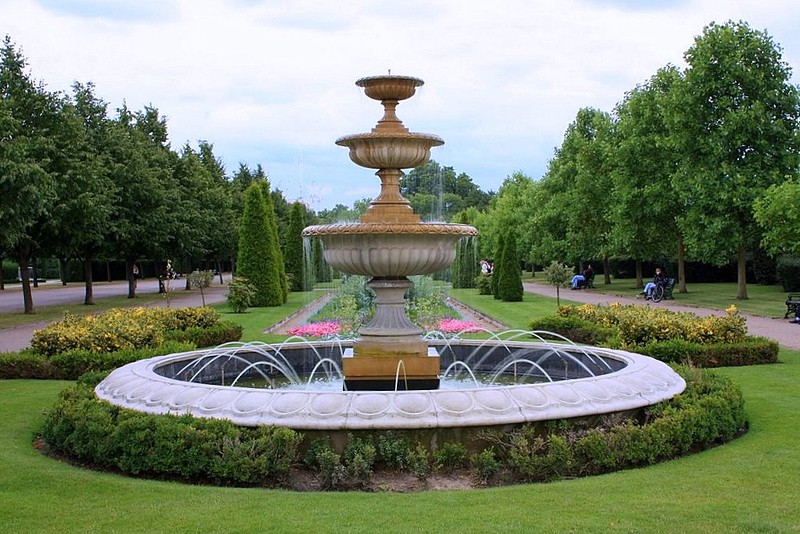 Regent’s Park
Green Park
Let’s find next place on your map: It is opposite to Big Ben and next to the Tate Gallery
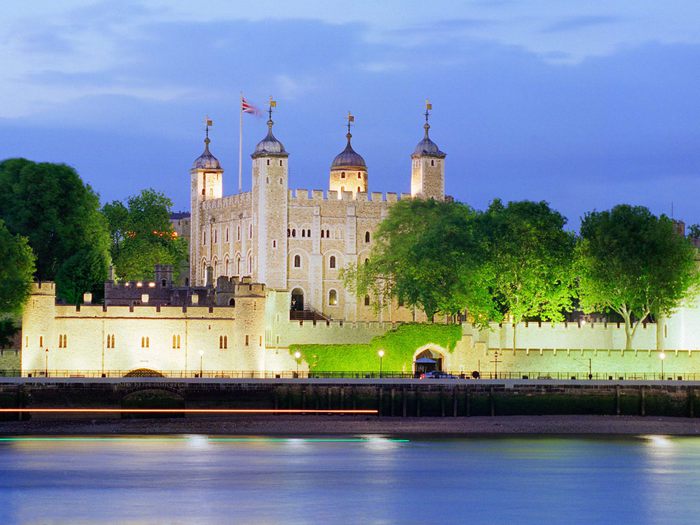 What sights of London would you like to visit? Why?
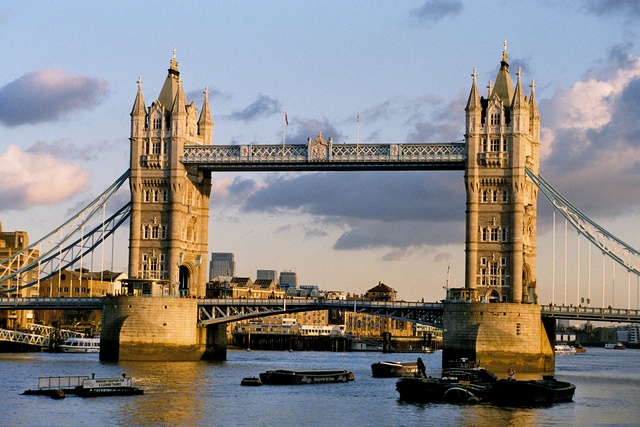 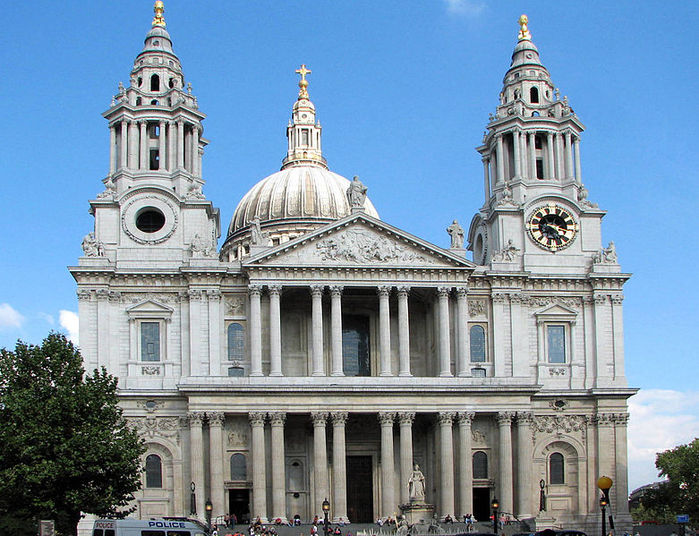 I would like to visit…because …
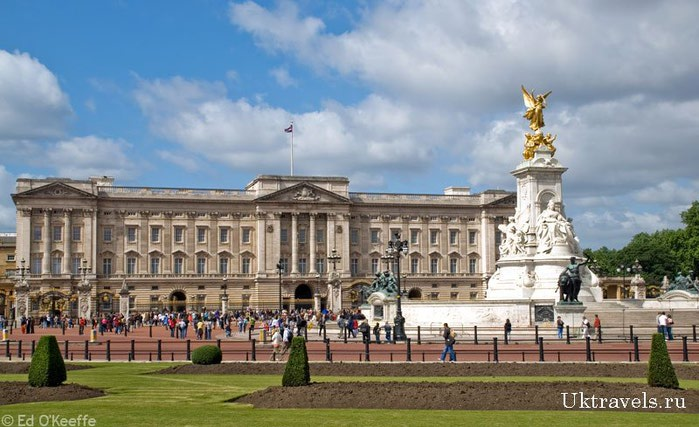 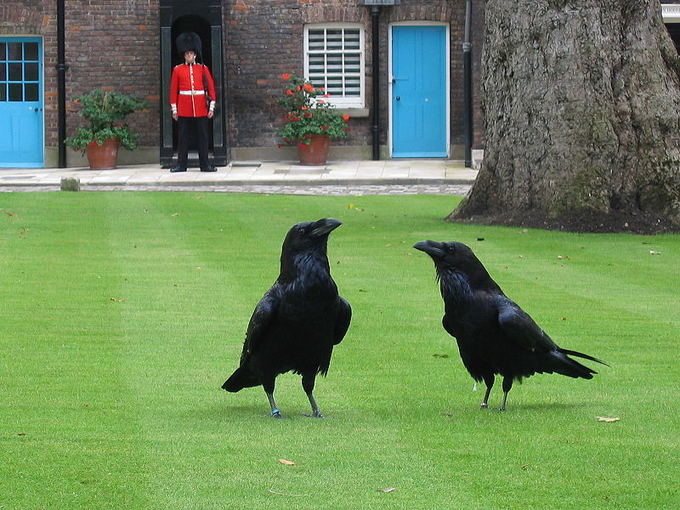 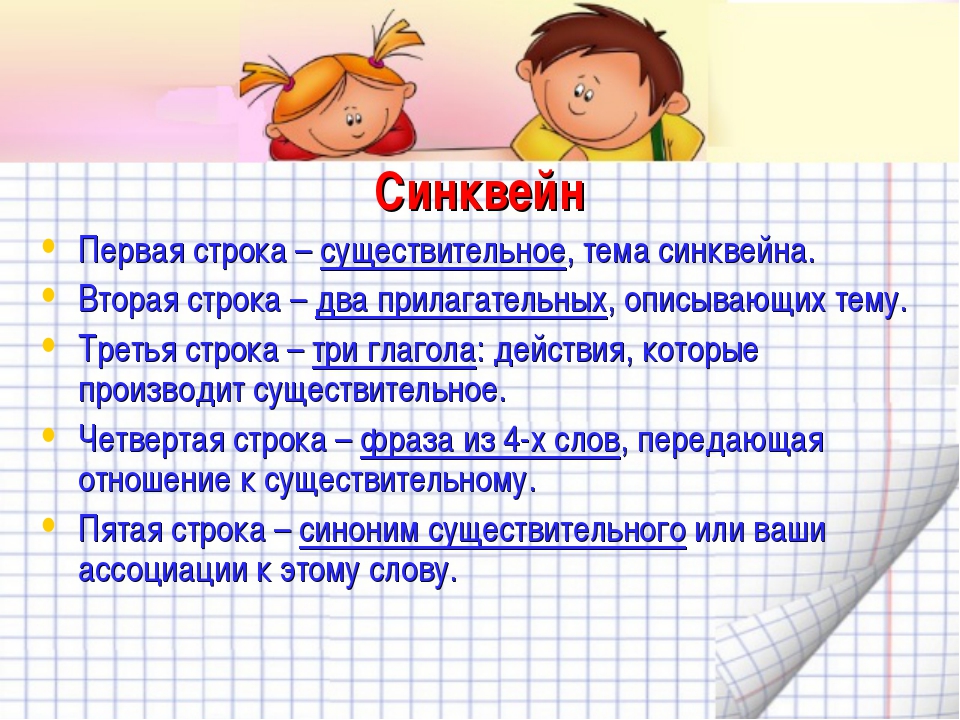 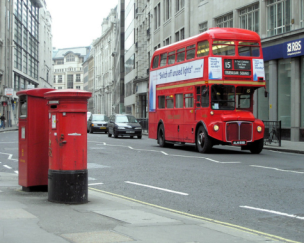 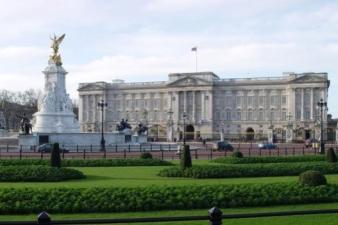 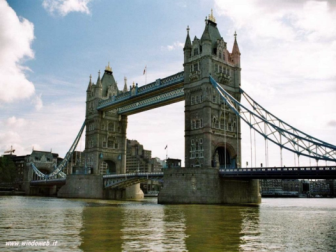 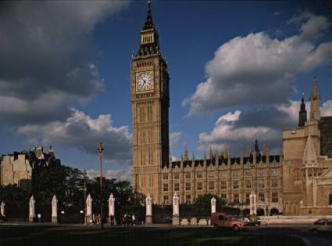 Thank you!!!